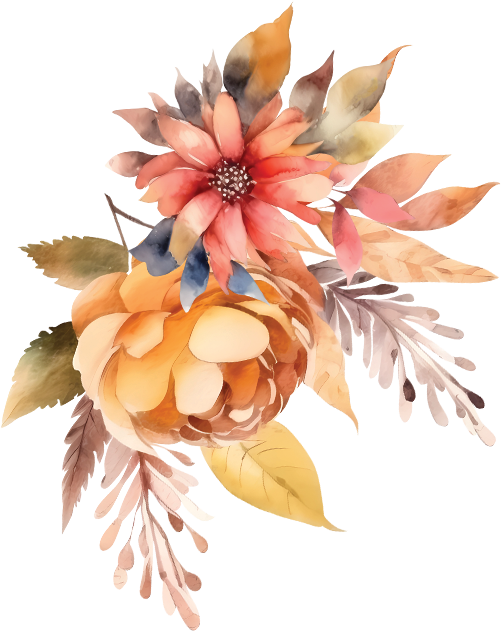 RSVP
Kindly reply by the 08.30
ACCEPTS WITH PLEASURE
DECLINES WITH REGRET
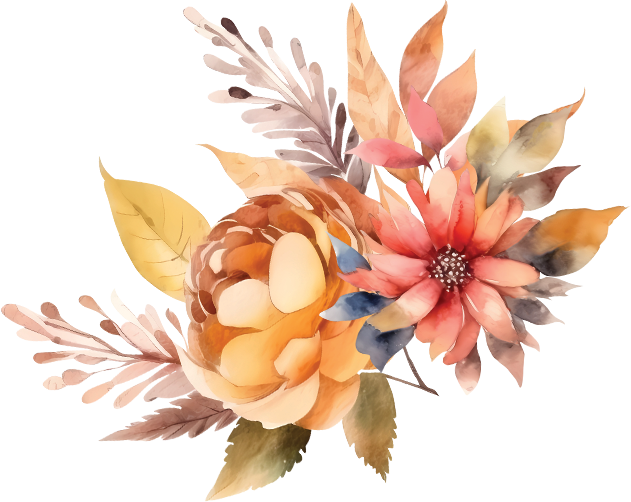 NAME
DIETARY REQUIREMENTS?